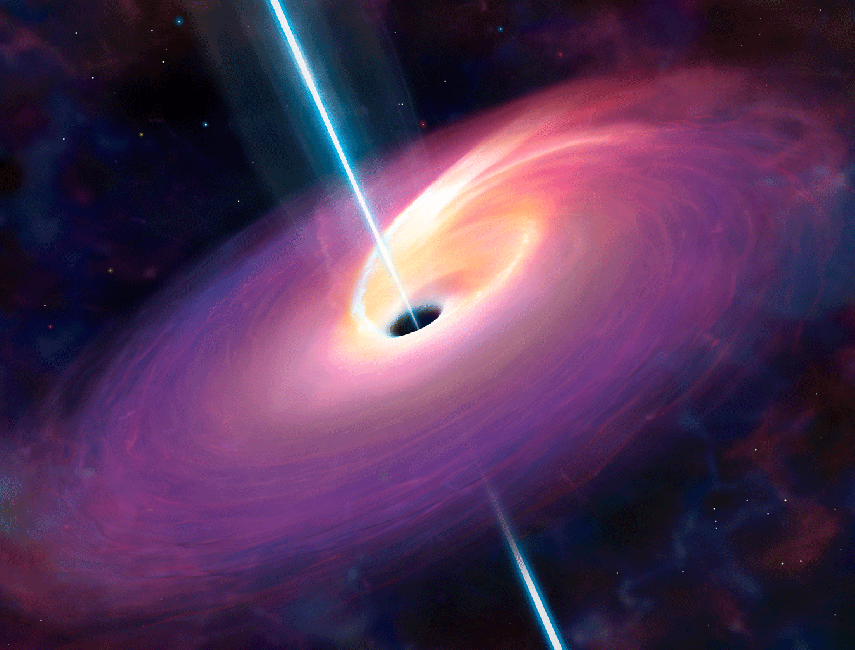 Growth of Black Hole Masses on Cosmological Time scales
W.Kollatschny, Zetzl , Z.Alvi
Introduction
Information about the Structure and the Kinematics of the inner most region surrounding an AGN can be revealed by analyzing the broad emission line profiles in the spectra.
The shape and the width of the emission line profiles  from AGN depends on a number of parameters such as
Velocity Fields
Geometrical structure of the line emitting gas
Obscuration effects
The Anisotropy/Isotropy of the emission line
The superposition of emission lines from different regions etc
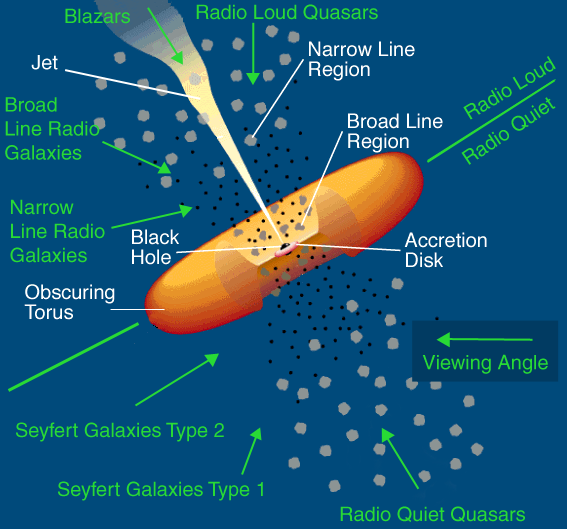 Emission line Profiles
The  emission line profiles as dipicted from various kinematical and dynamical models,  emitted in the BLR region of AGN are as follows:

Gaussian  Profiles due to Doppler motions
Lorentzian Profiles due to Turbulent motions
Exponential profiles due to Electron scattering
Logarithmic profiles due to Inflow/Outflow motions

Lorentzian and Guassian profiles are the most accepted profiles which are thought to be emitted intrinsically.

Rotational broadening of emission line profiles is the dominant broadening mechanism as shown previously in    (ref:  paper I W.kollatschny).
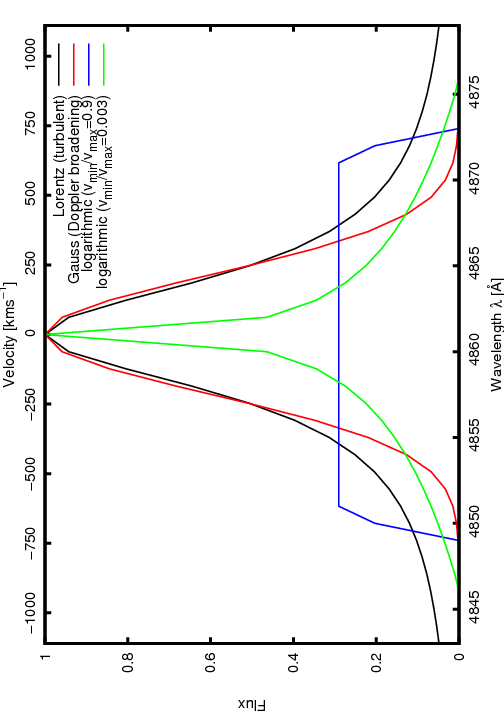 Emission line profiles resulting from different  kinematic models for the BLR in AGN.Profiles are scaled to the FWHM=500km/sec
Analysis of Emission line Profiles
The investigation of the profile shapes of the UV/Optical broad emission lines in AGN  shows that 

Lorentzian profiles and the rotational broadening  are the two basic components  causing the line profile shapes.

 To each specific  emission line belongs an intrinsic turbulent velocity.The turbulent velocity range from 500 km/sec(Hβ) to 5000 km/sec(lyα+Nvλ1240)

The correct intrinsic rotational velocities can be obtained  by taking into consideraton the effect of turbulence.

The correction factors for getting the intrinsic FWHM from the Observed FWHM of different emission lines  caused by rotation only  have been already calculated and presented in the paper(Ref).
Ref:The shape of broad line profiles in AGN by W.kollatschny,M.Zetzl
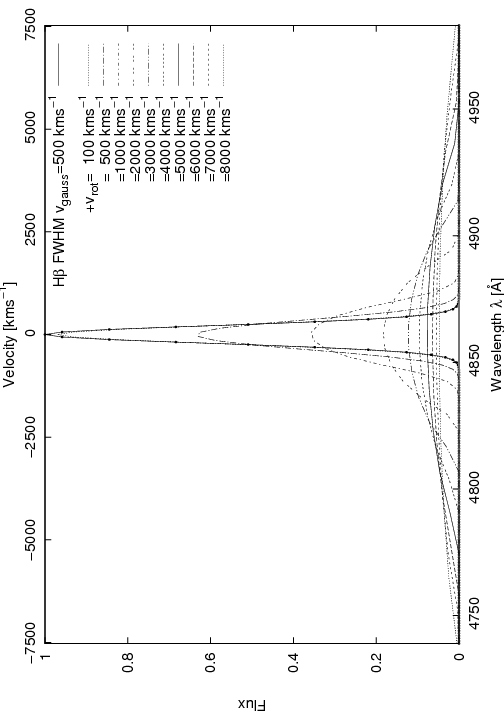 Modeling of observed line profile relations
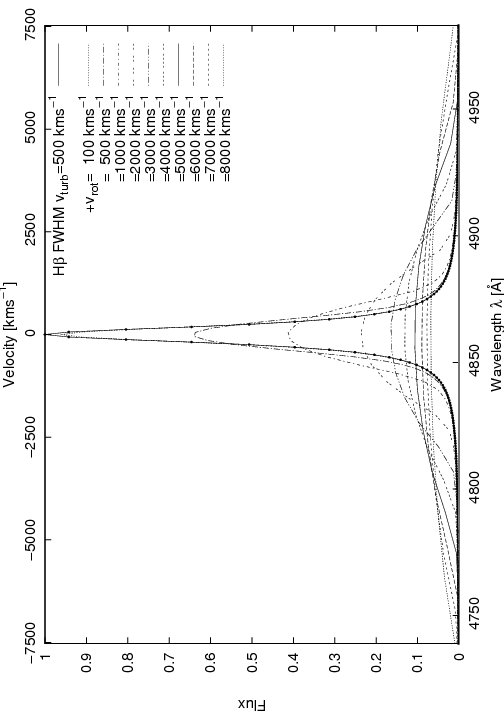 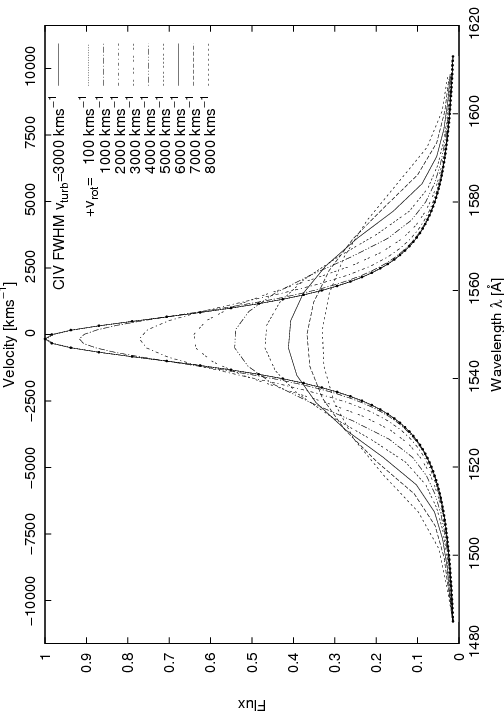 Rotational line broadening of  a Guassian Hβ profile 
 (vturb = 500 km/s).  Theoretical  modeling
Rotational line broadening of Lorentzian Hβ profile 
 (vturb = 500 km/s).  Theoretical  modeling
Rotational line broadening of Lorentzian CIVλ1550 profile 
 (vturb = 3000 km/s).  Theoretical  modeling
Observed and modeled Hβ, HeII and CIV line-width ratios FWHM/σ versus linewidth FWHM
Theoretical modeling  by rotational broadening of Lorentzian Profiles
The mass of the Black holes is calculated  by using the following mass scaling relationships referred in(M.Vetergaard 2003):
The black hole (BH) mass equation  based on optical data:
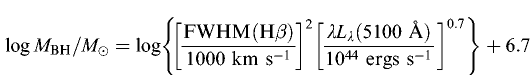 The black hole(BH)  mass equation  relevant for UV data:
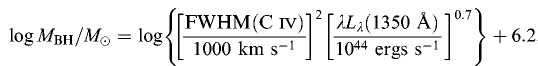 Work Progress
Using IRAF as a tool for   measuring the observed  FWHM and continuum luminosity for calculating BH masses.

Later on will  apply the correction factors to get the intrinsic FWHM of the observed line width caused by rotation only in order to calculate the  correct Black hole masses(i-e after removing  the effects due to turbulence).
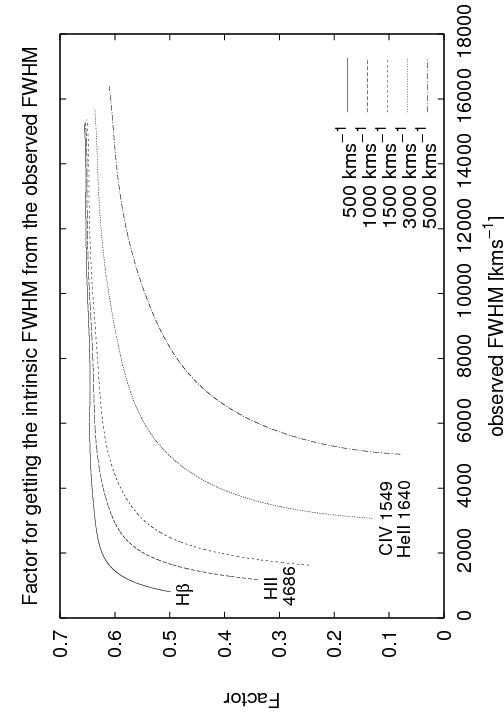 Expected Result:
The finally calulated BH Masses using corrected FWHM are a factor 2 -10  or more lower than to the ones not corrected for the effect of turbulence.
FWHM correction  factor for different Emission lines
Expected Result
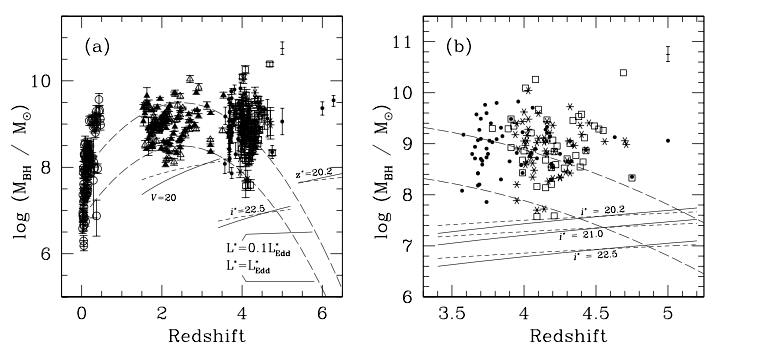 Distribution of MBH with Redshift  ref(M.Vestergaard 2003)
The finally calulated BH Masses using corrected FWHM are a factor 2 -10  or more lower
 than to the ones not corrected for the effect of turbulence.
Reasoning
Narrow CIVλ1549 lines are rare (~2%) compared with narrow Hβ (~20%)(Baskin & Laor, 2005)

Different mass scaling relations are needed for the CIVλ1549 and Hβ line (Vestergaard 2006).

The use of the  CIVλ1549 line gives considerably different BH masses compared to Hβ                                                                                           (Netzer et al., 2007).

By using `Accretion Disk Theory`  we can explain the geometrical structure of accretion disk knowing  the  corresponding turbulent and rotational velocities.
 		→ fast rotating broad line AGN:      geometrically thin accretion disk
			→ slow rotating narrow line AGN:   geometrically thick accretion disk